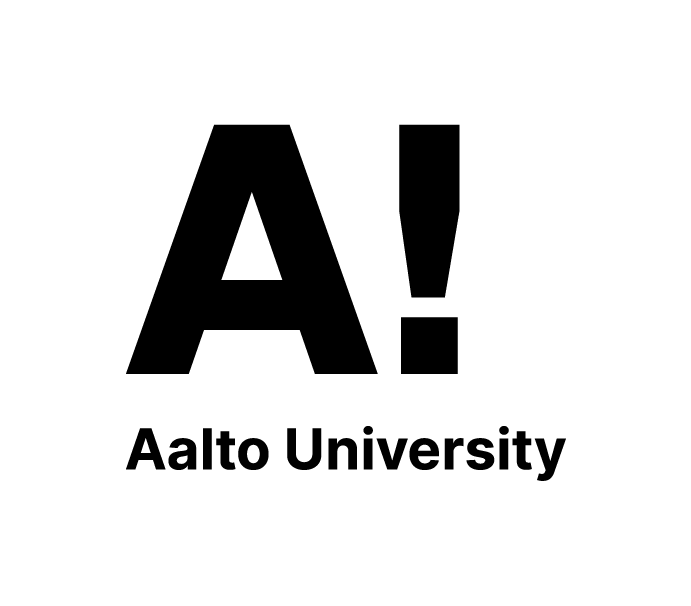 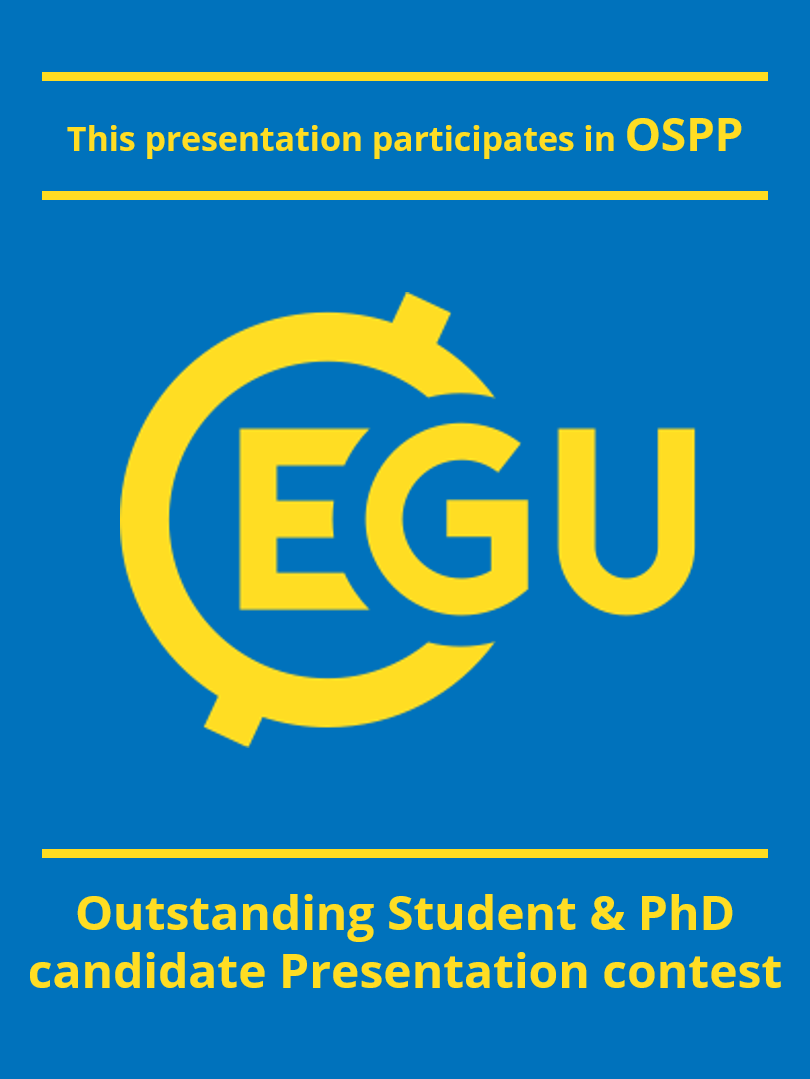 Exploring Nonlinear Dynamics of Sea Ice Deformation Through Deep Learning-Based Optical Flow
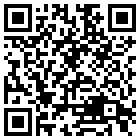 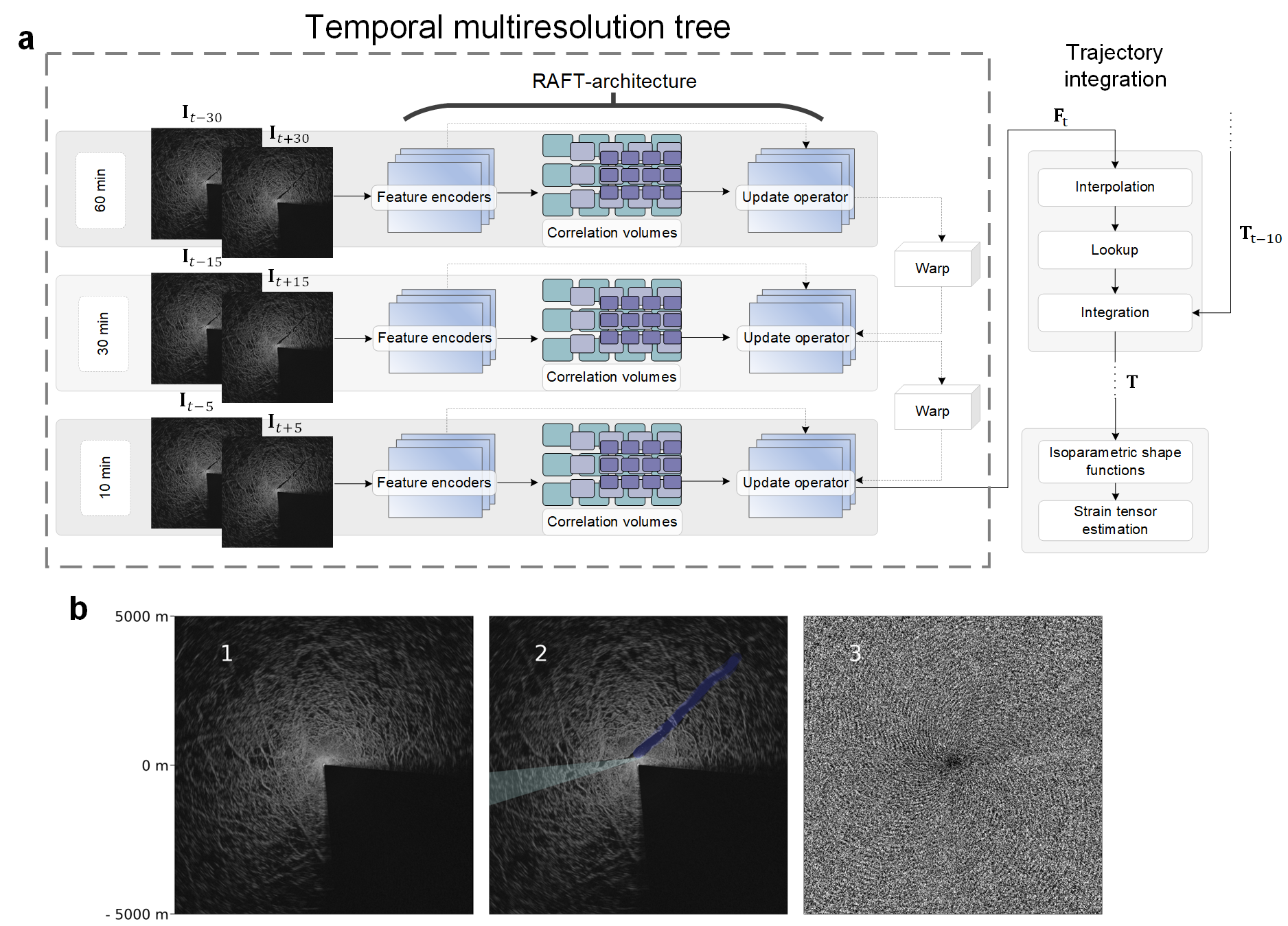 Matias Uusinoka1, Arttu Polojärvi1, Jari Haapala2 , Jan Åström3
1Department of Energy and Mechanical Engineering, Aalto University; 2Finnish Meteorological Institute; 3CSC – IT Center for Science
Matias Uusinoka1, Arttu Polojärvi1, Jari Haapala2 , Jan Åström3
1Department of Energy and Mechanical Engineering, Aalto University; 2Finnish Meteorological Institute; 3CSC – IT Center for Science
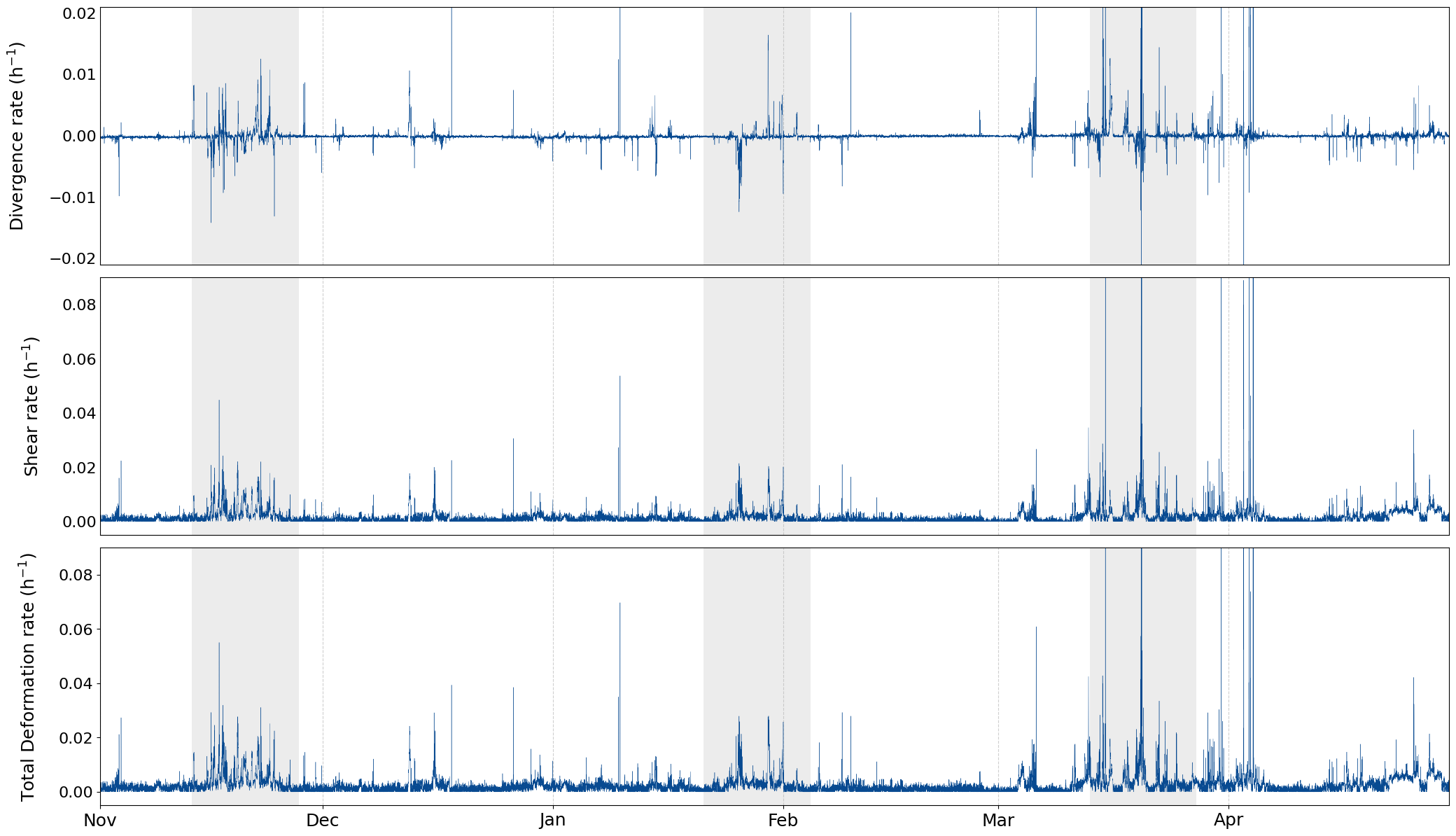 Motivation
Radar data 1
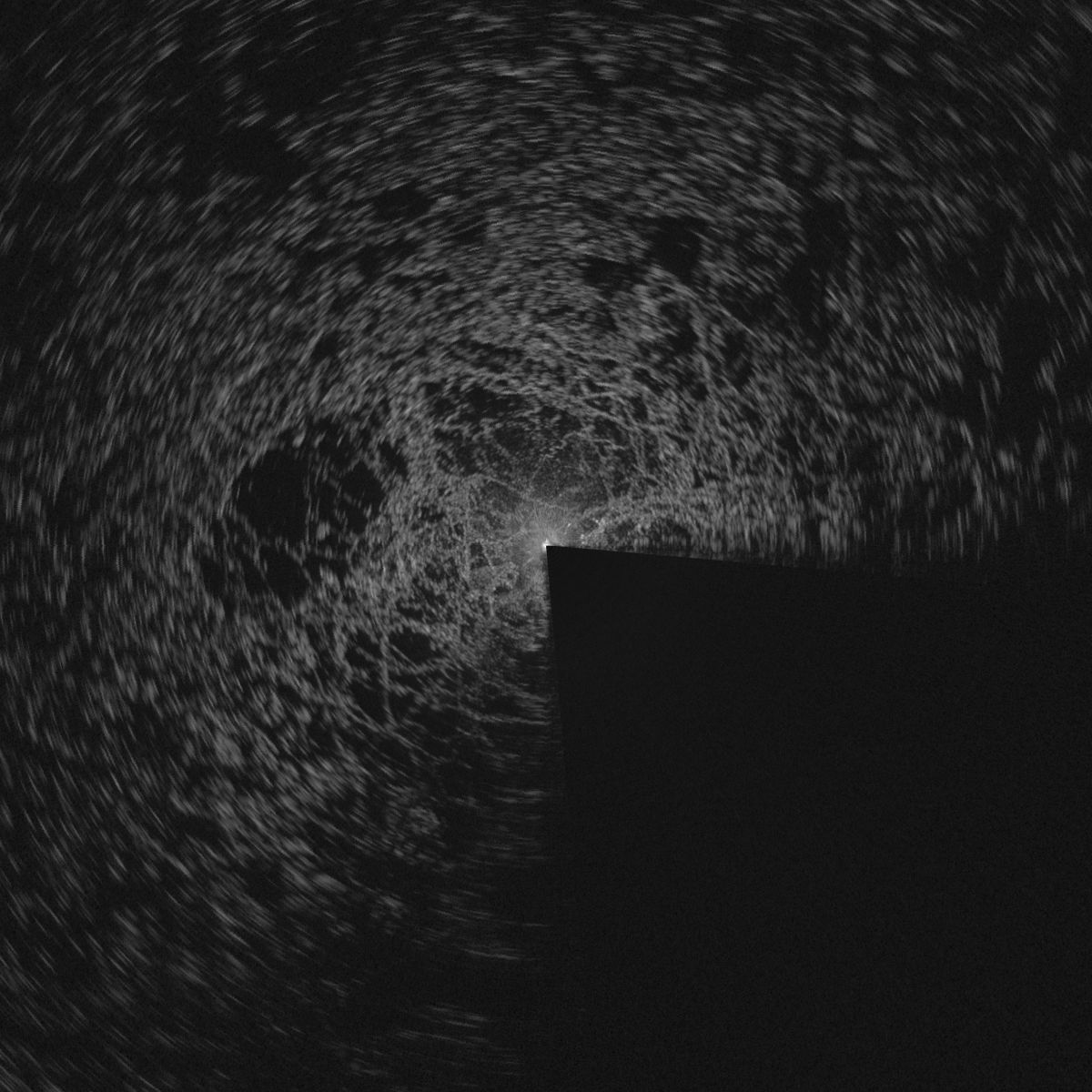 1
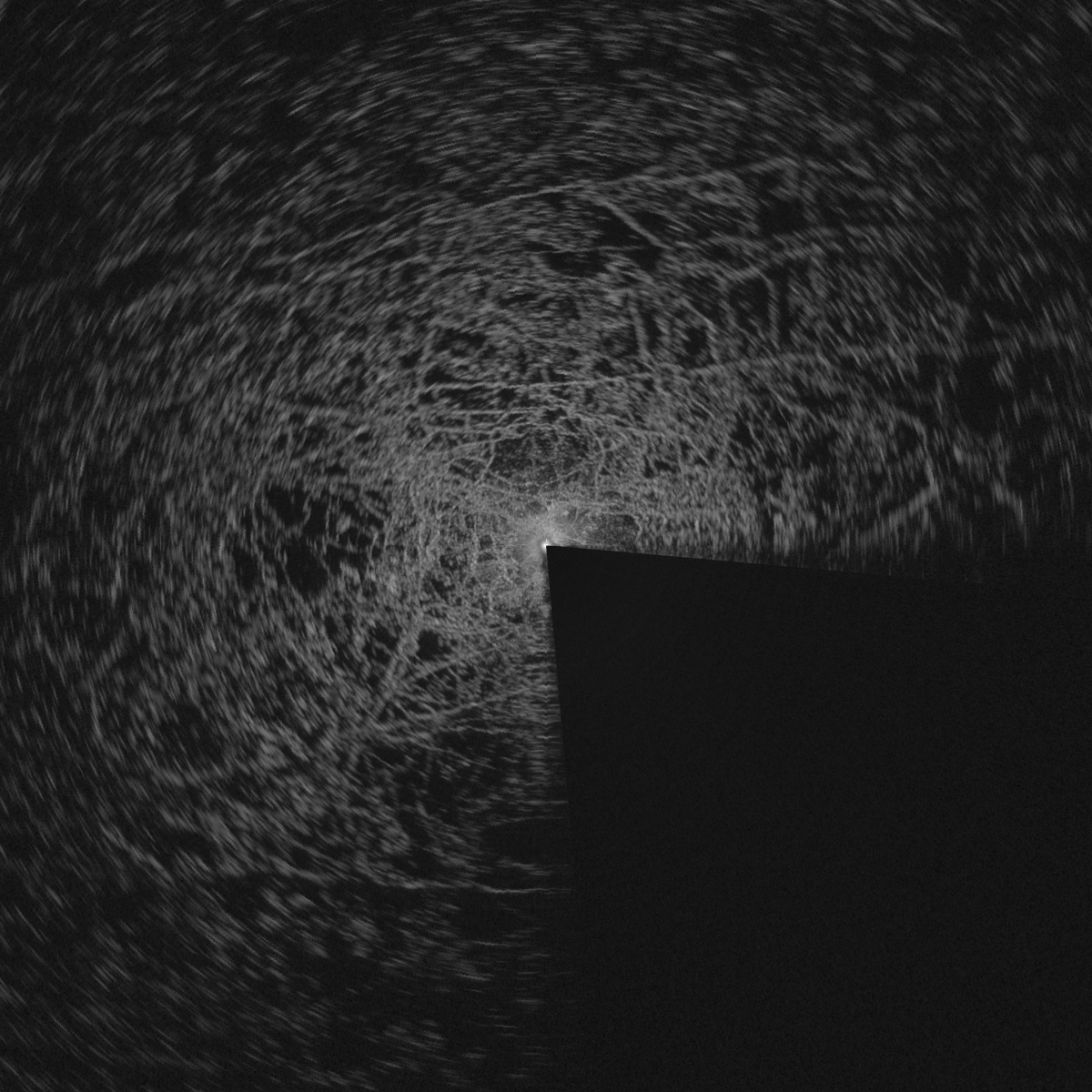 Sea-ice drift is a textbook crackling system. Decades of buoy and SAR records reveal power-law strain-rate statistics and coupled space–time scaling (Weiss, 2013).
Key questions
How far down in scale do those scaling laws persist?
When do multifractal cascades break down during winter evolution?
Continuous ship radar data from MOSAiC between Oct 2019 – Sep 2020:
10 km × 10 km spatial domain with 10 m and 1-min resolutions.
 ~260 000 images, seasonal ice-state contrast from solid winter pack to summer floe field.
This data covers the mesoscale cascade while still capturing deformation features at the scale of tens of meters.
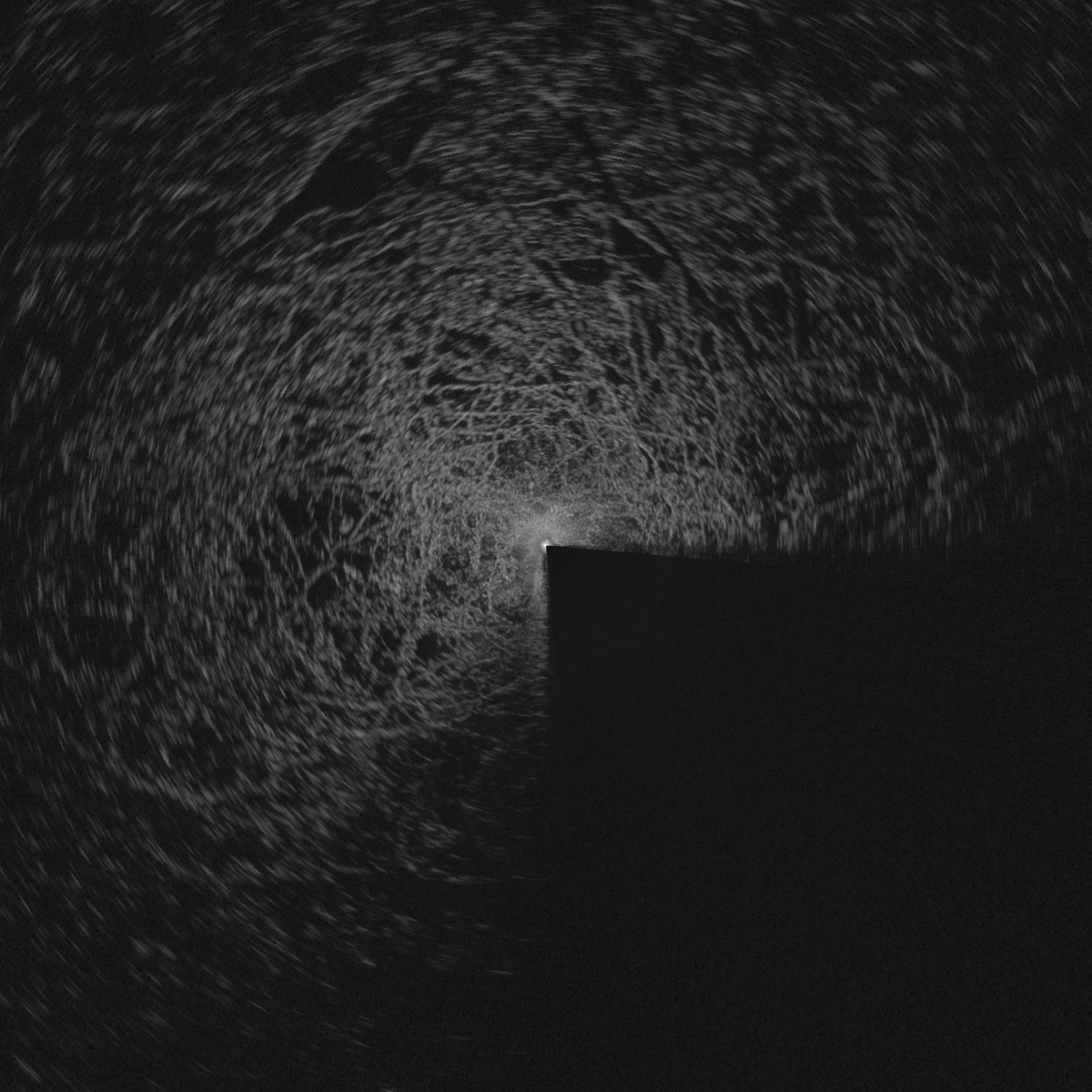 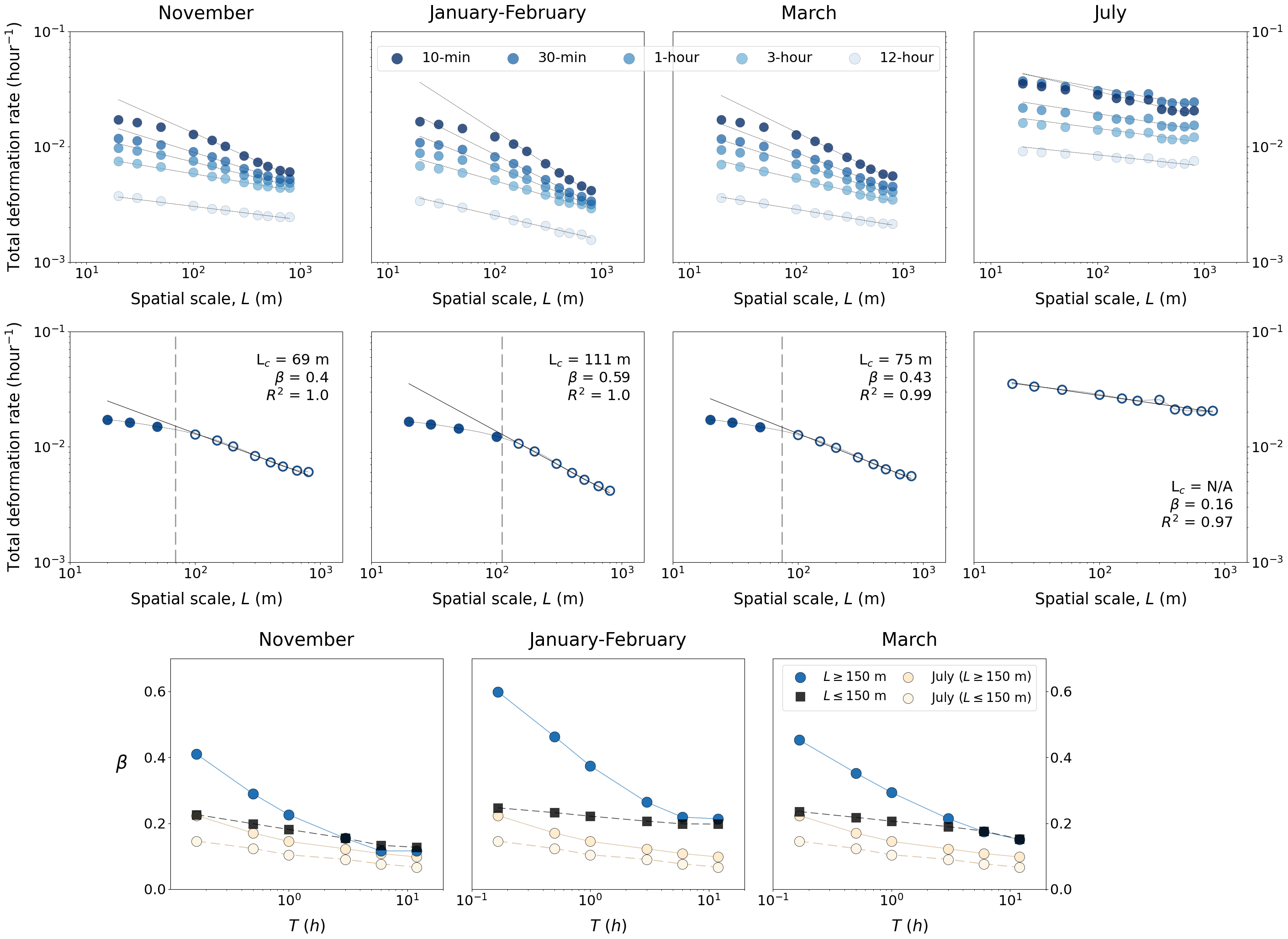 Deformation fields and time series 3
2
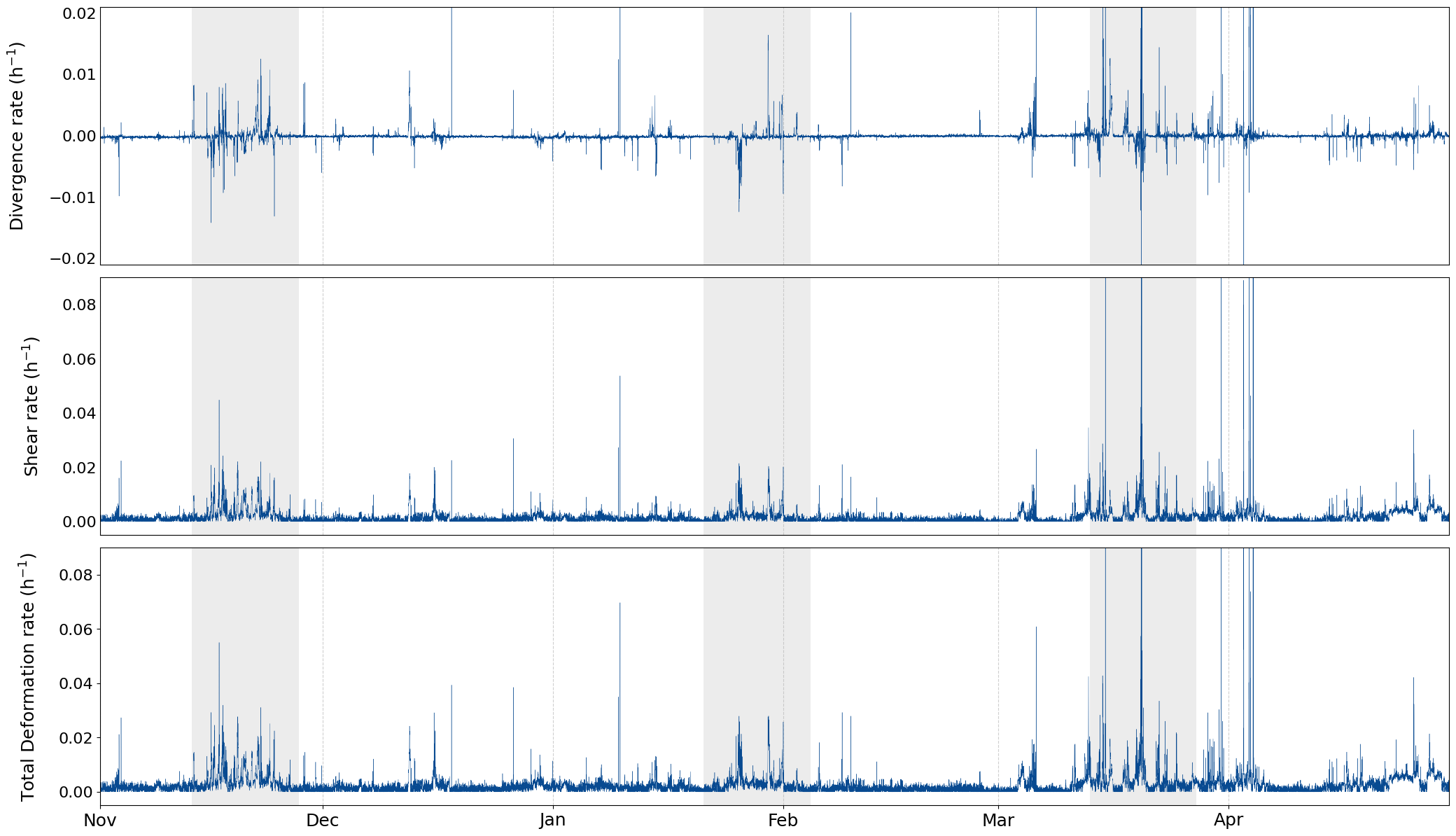 Deep learning-based deformation mapping 2
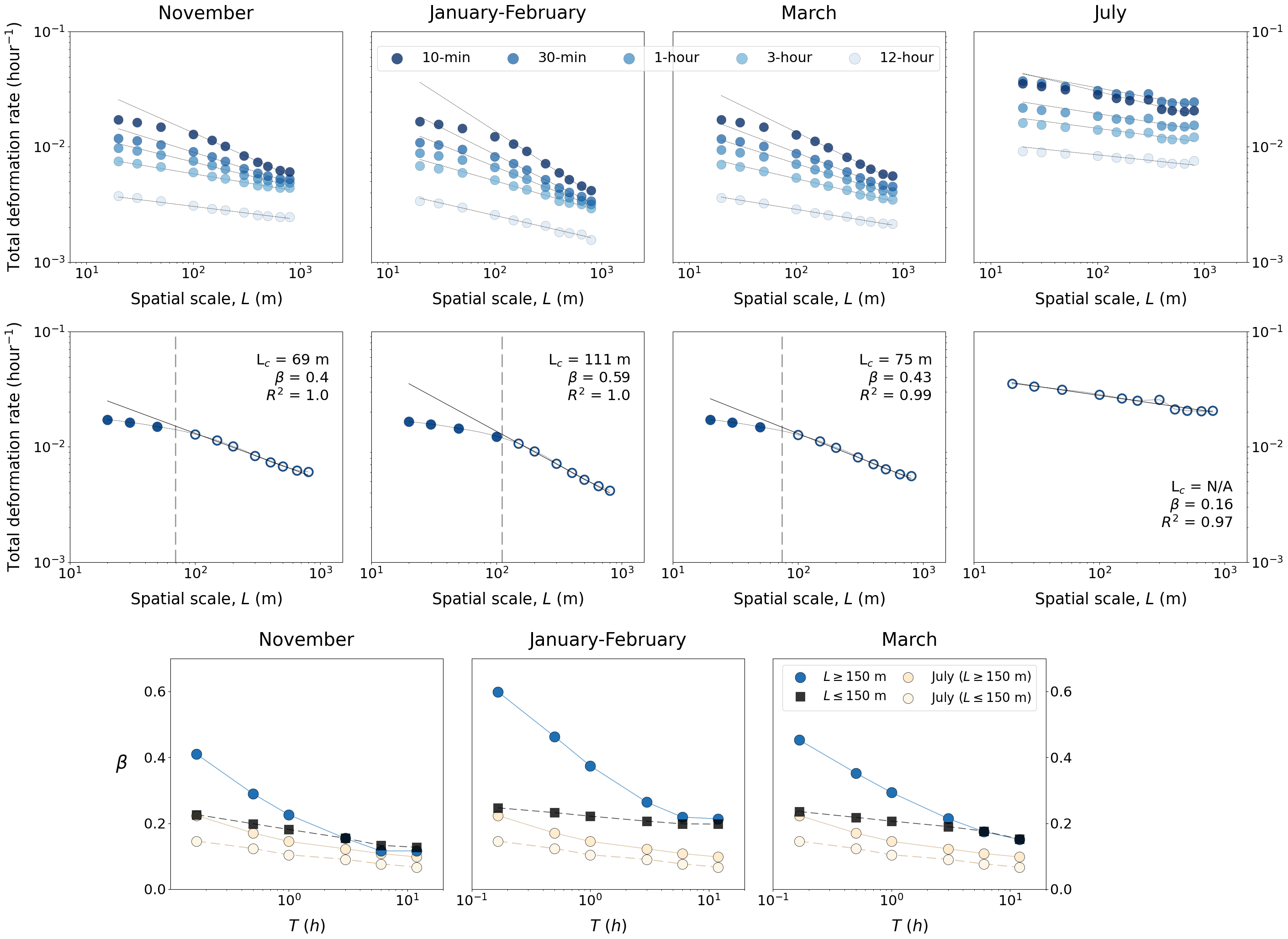 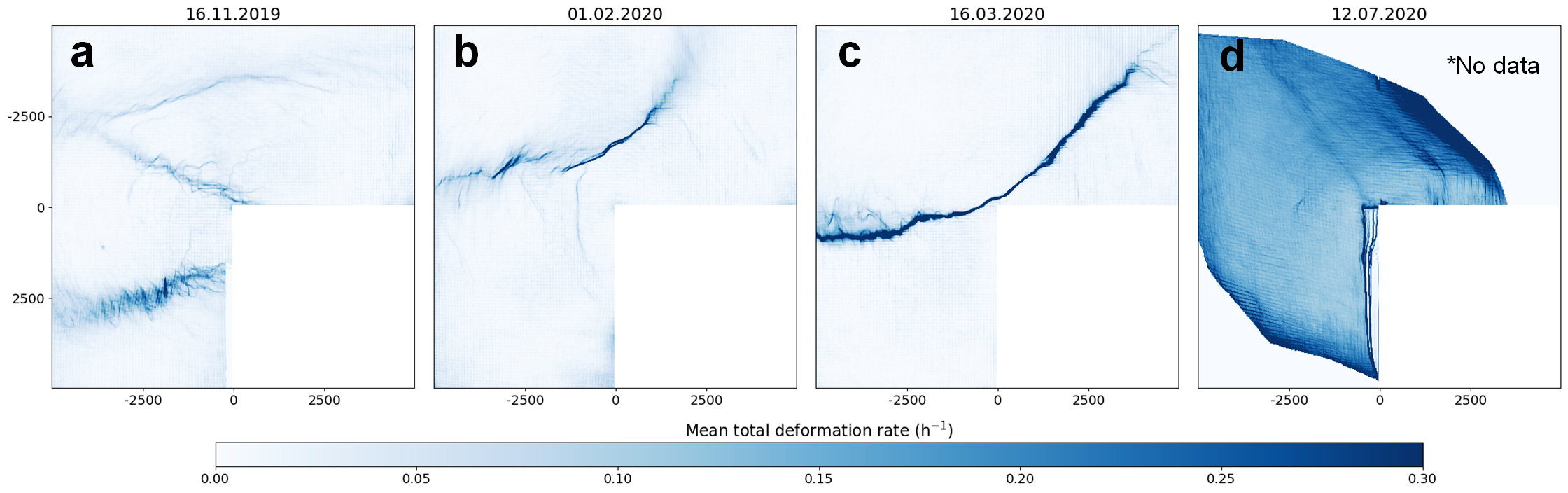 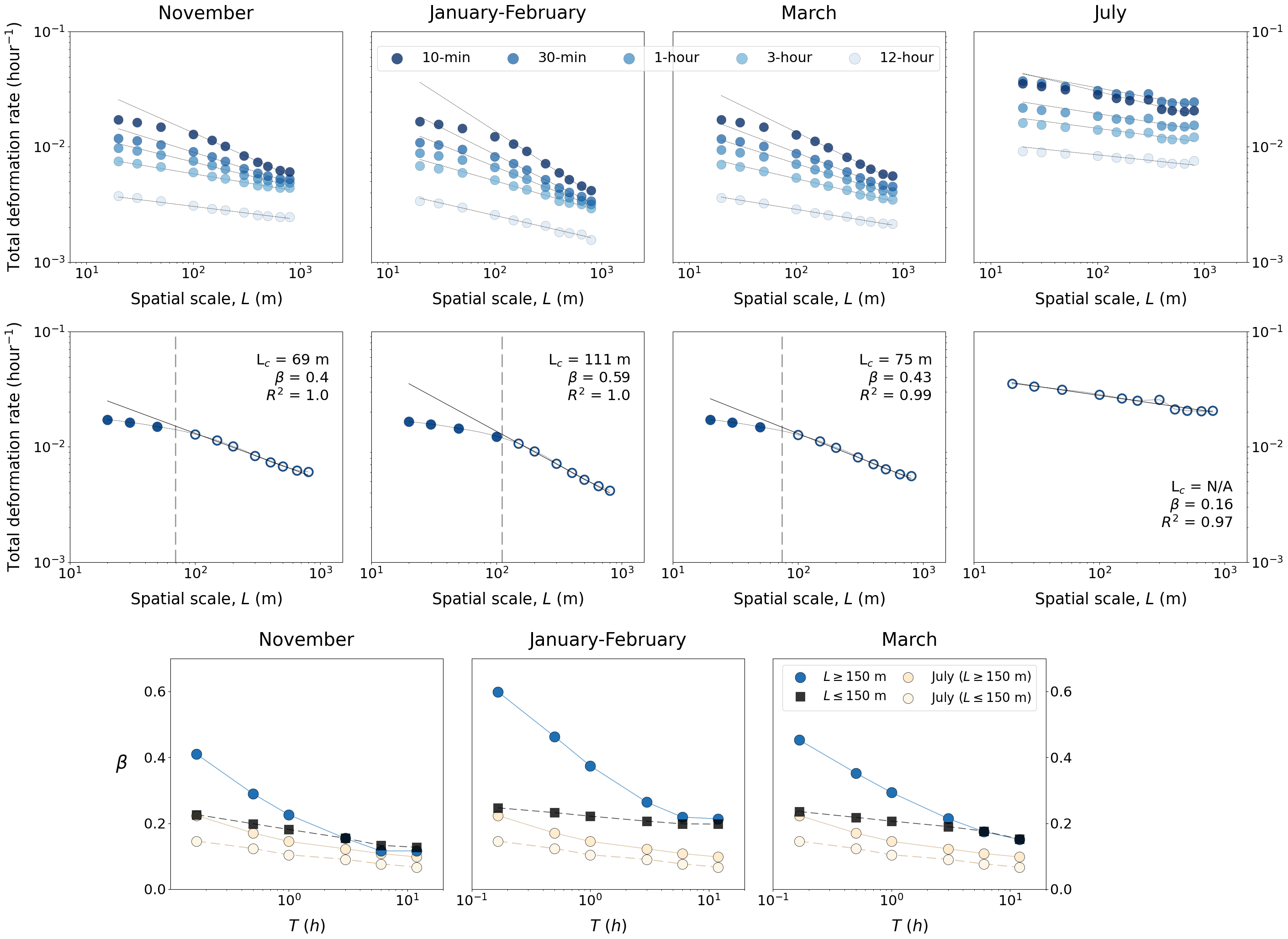 RAFT optical-flow architecture (Teed & Deng, 2020) extended with a temporal 
resolution tree (Uusinoka, et al. 2025a):
Pixel-scale displacements with subpixel accuracy even in noisy sectors. 
~750 000 displacements per frame integrated to Lagrangian trajectories.
Open-source code provided for reuse of the data pipeline.
Article
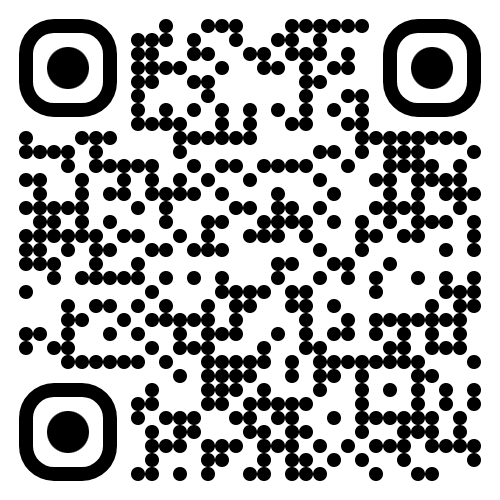 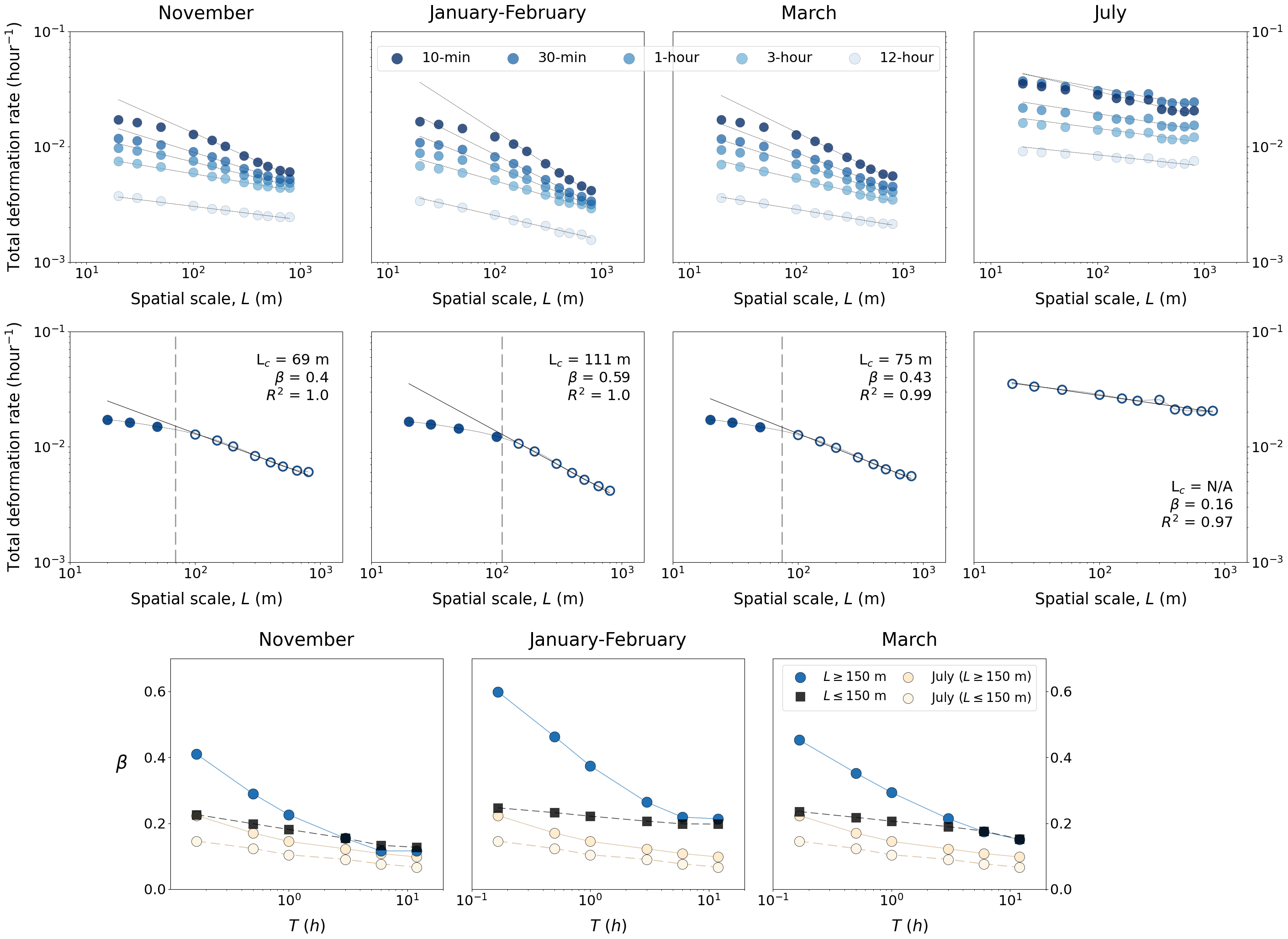 3
Multifractal spectra 5
Scale invariance 4
Preprint
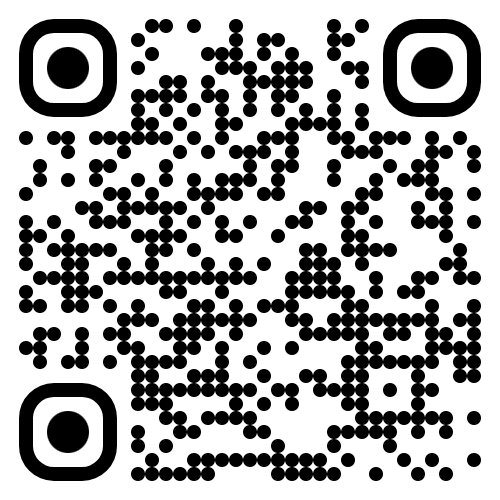 5
4
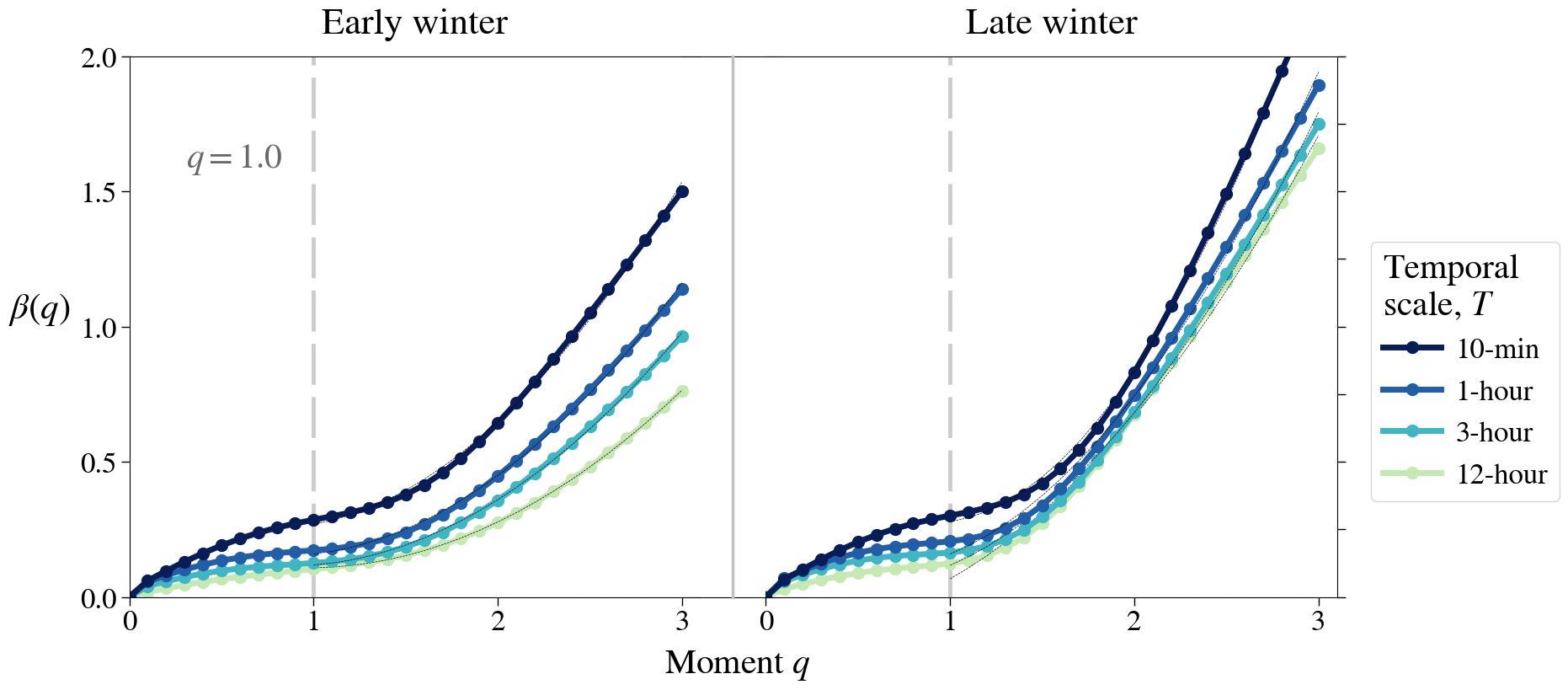 Take home message
Scale invariance in sea ice deformation holds down to ~102 m.
Degree of multifractality at mesoscale varies through winter.
1
2
References
Teed, Z., & Deng, J. (2020). Raft: Recurrent all-pairs field transforms for optical flow. Computer Vision–ECCV 2020.
Uusinoka, M., Haapala, J., & Polojärvi, A. (2025a). Deep learning‐based optical flow in fine‐scale deformation mapping of sea ice dynamics. Geophysical Research Letters.


Uusinoka, M., Haapala, J., Åström, J., Lensu, M., & Polojärvi, A. (2025b). Scale invariance in kilometer-scale sea ice deformation. EGUsphere. (Preprint)
Weiss, J. (2013). Drift, deformation, and fracture of sea ice: a perspective across scales. Springer.